Лекція № 9.

 Принцип роботи систем електропостачання постійного струму 
на неповністю керованих вентилях 

 Основні терміни і визначення 
Інвертор ведений мережею – інвертор, комутацію вентилів якого 
здійснюють синхронно з мережею змінного струму. 
Перекидання інвертора – перехід інвертора у випрямний режим, 
спричинений порушенням комутації вентилів його силової частини.
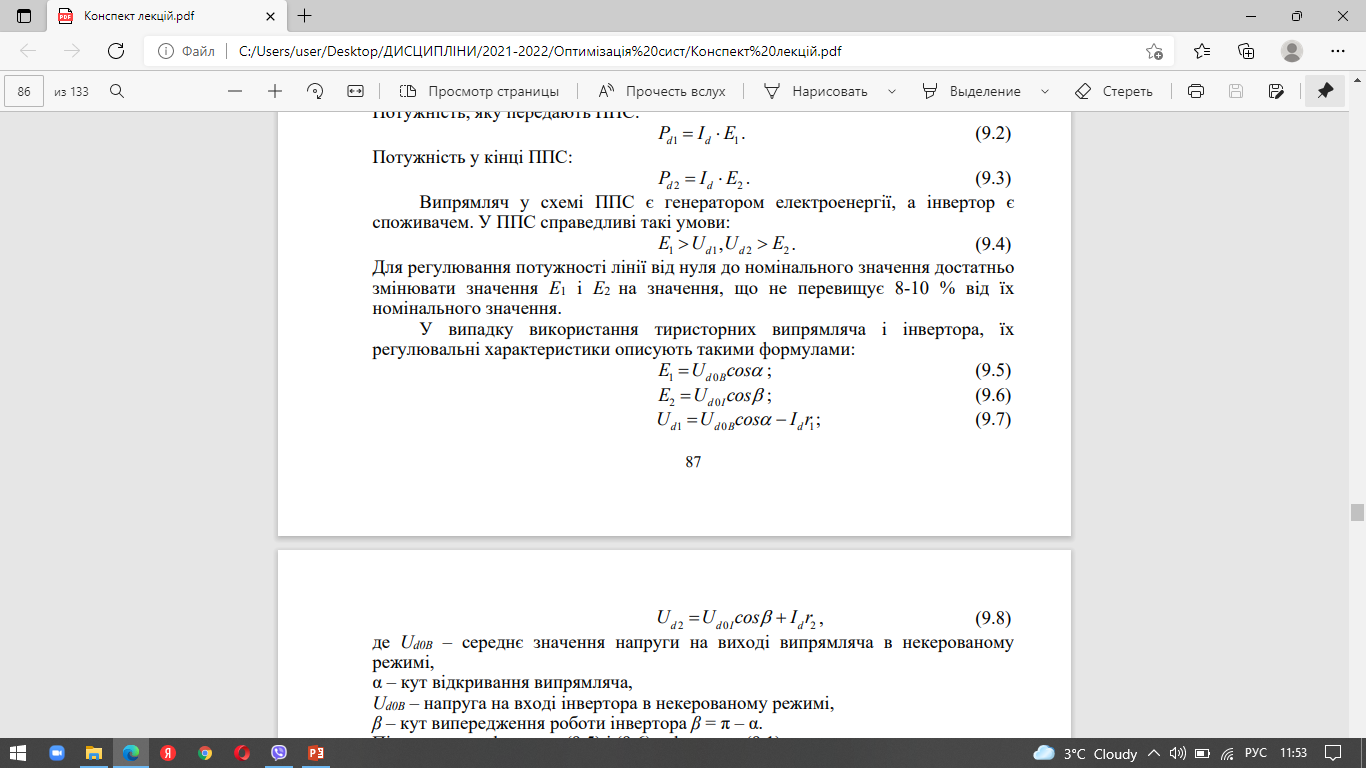 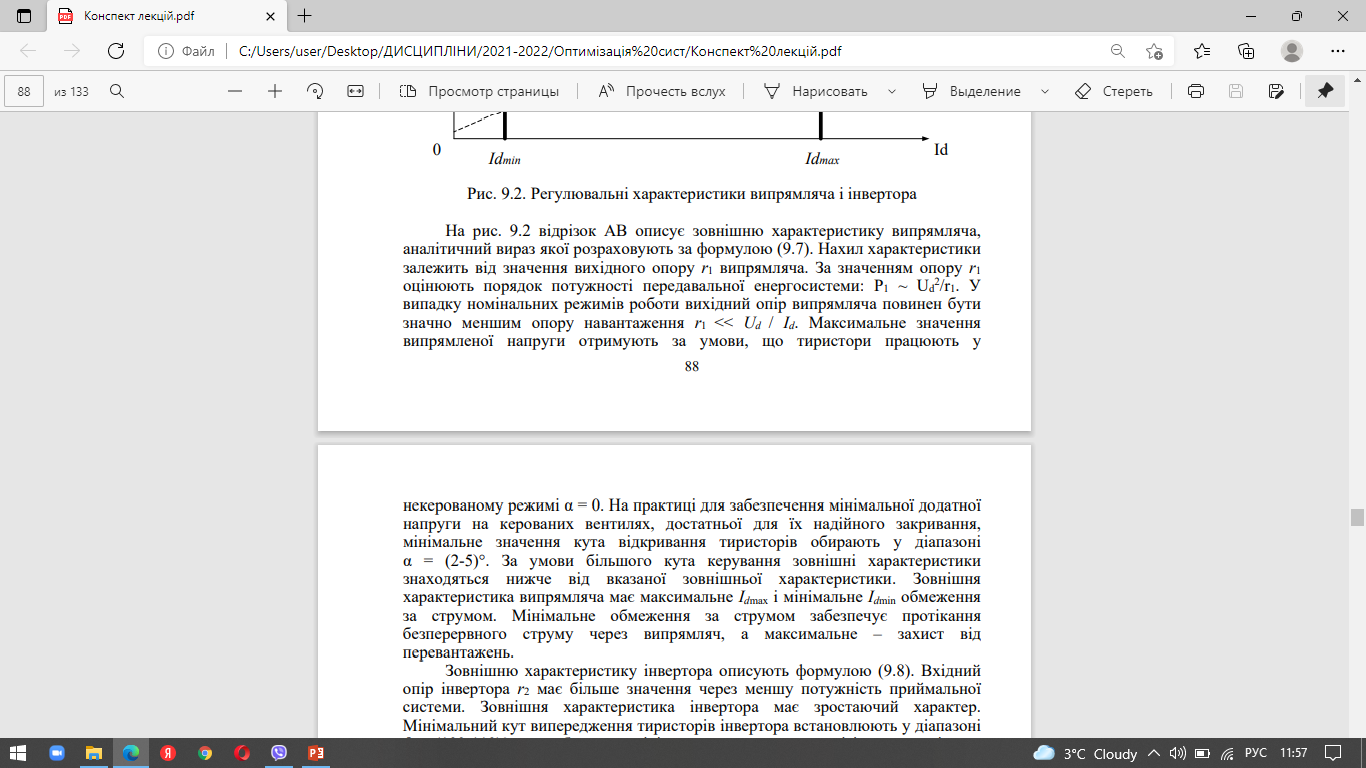 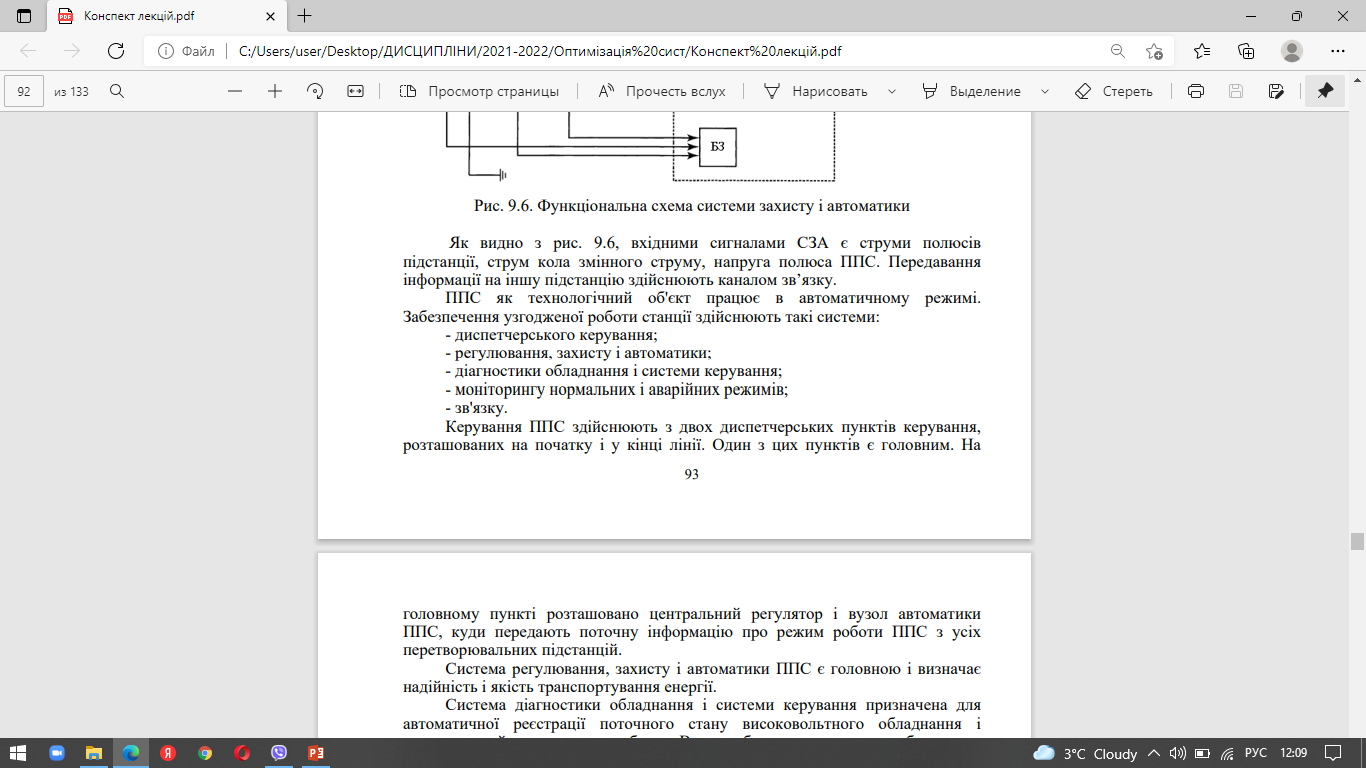